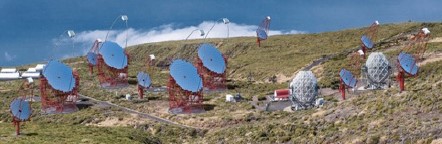 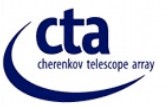 CTA
Giovanni Marsella
On behalf of CTA group
Dipartimento di Fisica e Chimica 
Università degli studi di Palermo e INFN sez. Catania
1
CTA Consortium
2
CTA Design
3
4
Attività Multimessenger
5
Giovanni Marsella for DAMPE – LP2019, August 6th 2019, Toronto, Canada
6
CTA+
Progetto presentato per € 89.243.506,60
Approvato per € 71.477.540,83
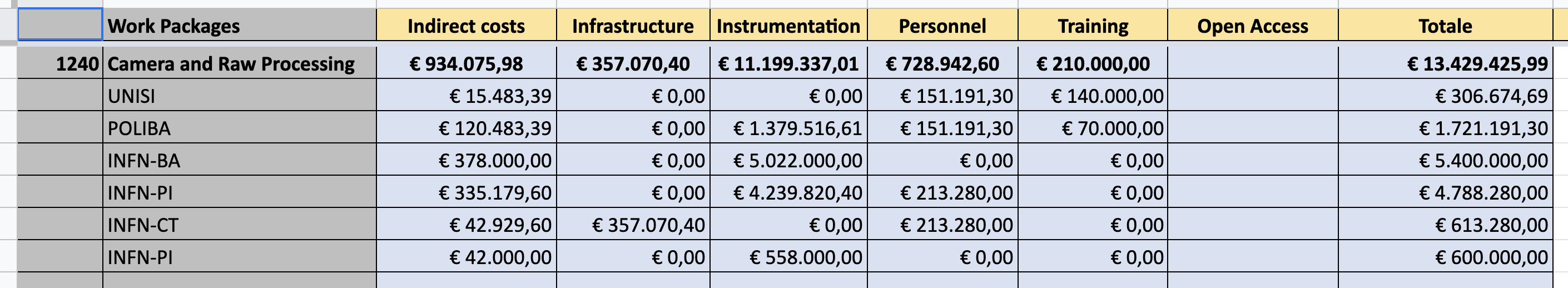 Costruzione di 2 LST, 5 SST per il sito Sud (Cile) e un WP di R&D
7
CTA+ WP R&D
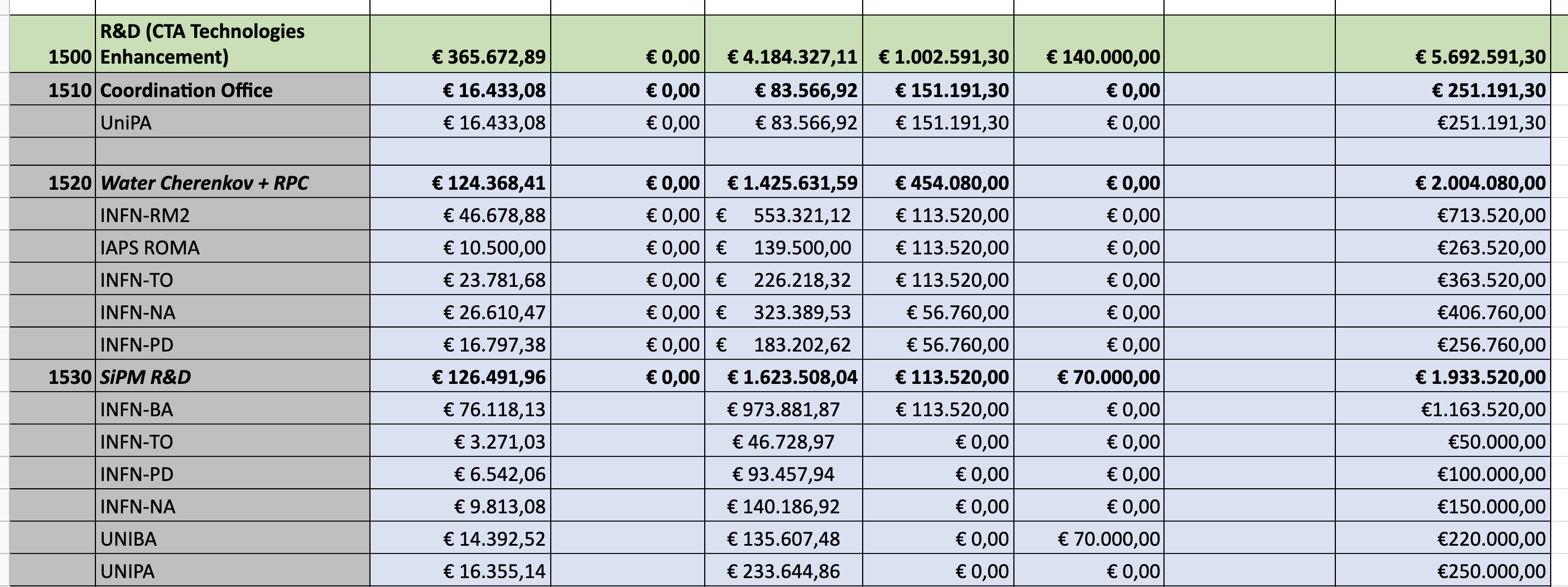 8
CTA+ WP Science
9
Anagrafica 2025
PNRR
PNRR
+n. rtd_b Unipa
PNRR
PNRR
10
Richieste 2025
- Missioni: Turni presa dati (La Palma e Arizona), meeting di collaborazione
- Consumi: materiale per laboratorio
- Inventariabile: Sistema  per fare in automatico le curve IV dei SiPM (picommaetro)
Da Definire!
11
Bakup
12
Articoli e presentazioni a conferenze
Poster at Pisa Meeting 2022: «Quality control tests on the new front-end electronics for the Schwarzschild-Couder Telescope»
Technical article: «High Density Near Ultraviolet Silicon Photomultipliers: characterization of photosensors for Cherenkov light detection» Submitted to NIMA
SCT Coll.: «Assembly and performance of SiPM arrays for the prototype SCT proposed for CTA» Submitted to NIMA
SCT Coll.: «Technical and scientific performance of the prototype Schwarzschild-Couder Telescope for CTA», Proceedings of SPIE - The International Society for Optical EngineeringVolume 118202021 Article number 118200°
SCT Coll.: «Design and performance of the prototype Schwarzschild-Couder telescope camera», Journal of Astronomical Telescopes, Instruments, and SystemsOpen AccessVolume 8, Issue 11 January 2022 Article number 014007
13
Giovanni Marsella for DAMPE – LP2019, August 6th 2019, Toronto, Canada
14
Giovanni Marsella for DAMPE – LP2019, August 6th 2019, Toronto, Canada
15
Ongoing activities in Catania
Experimental setup
Optical bench
Front-end electronics
Data Acquisition

Measurements
Break-down voltage
Dark Count Rate
Gain

Data Analysis
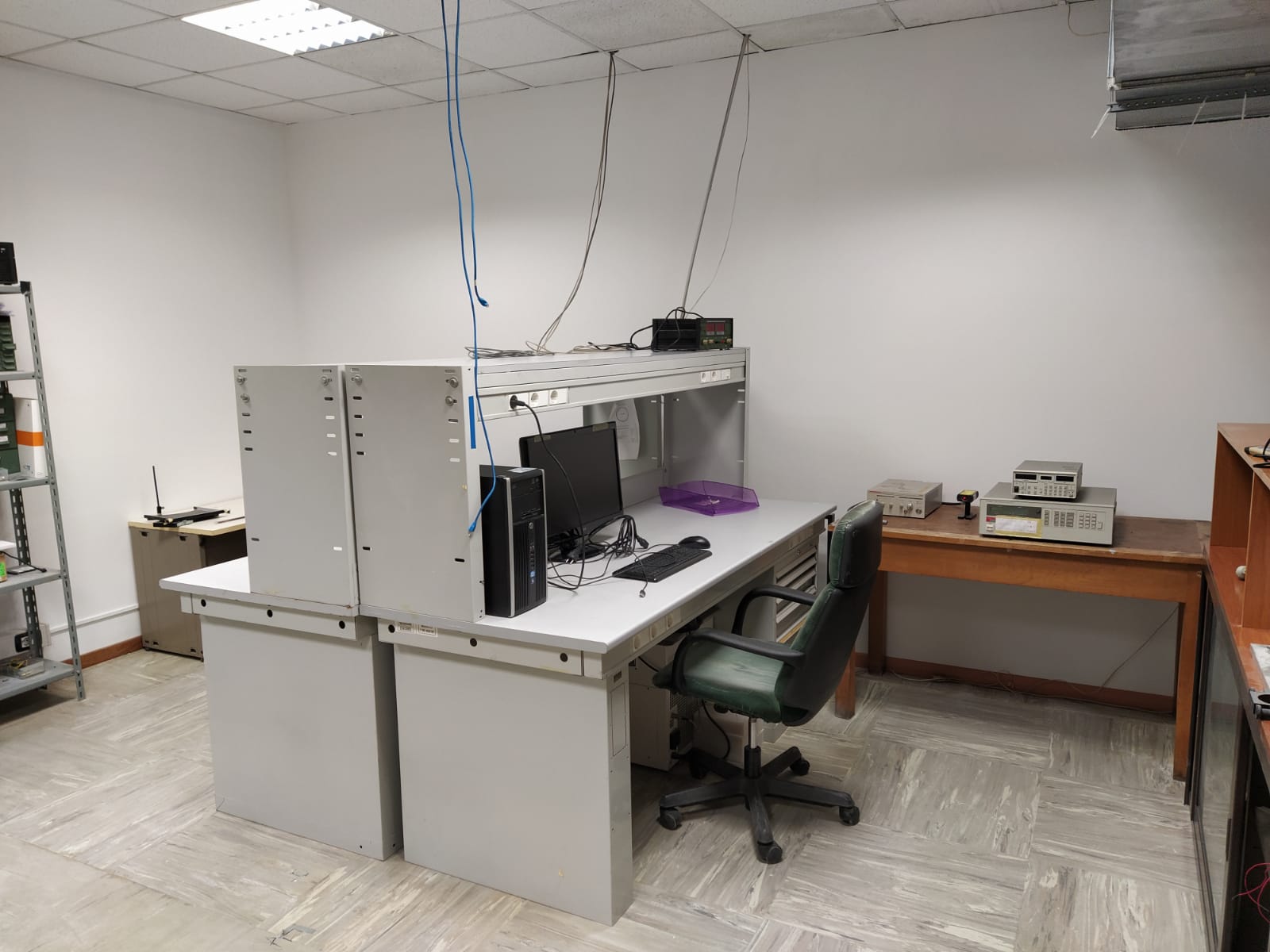 New CTA-Lab in CT
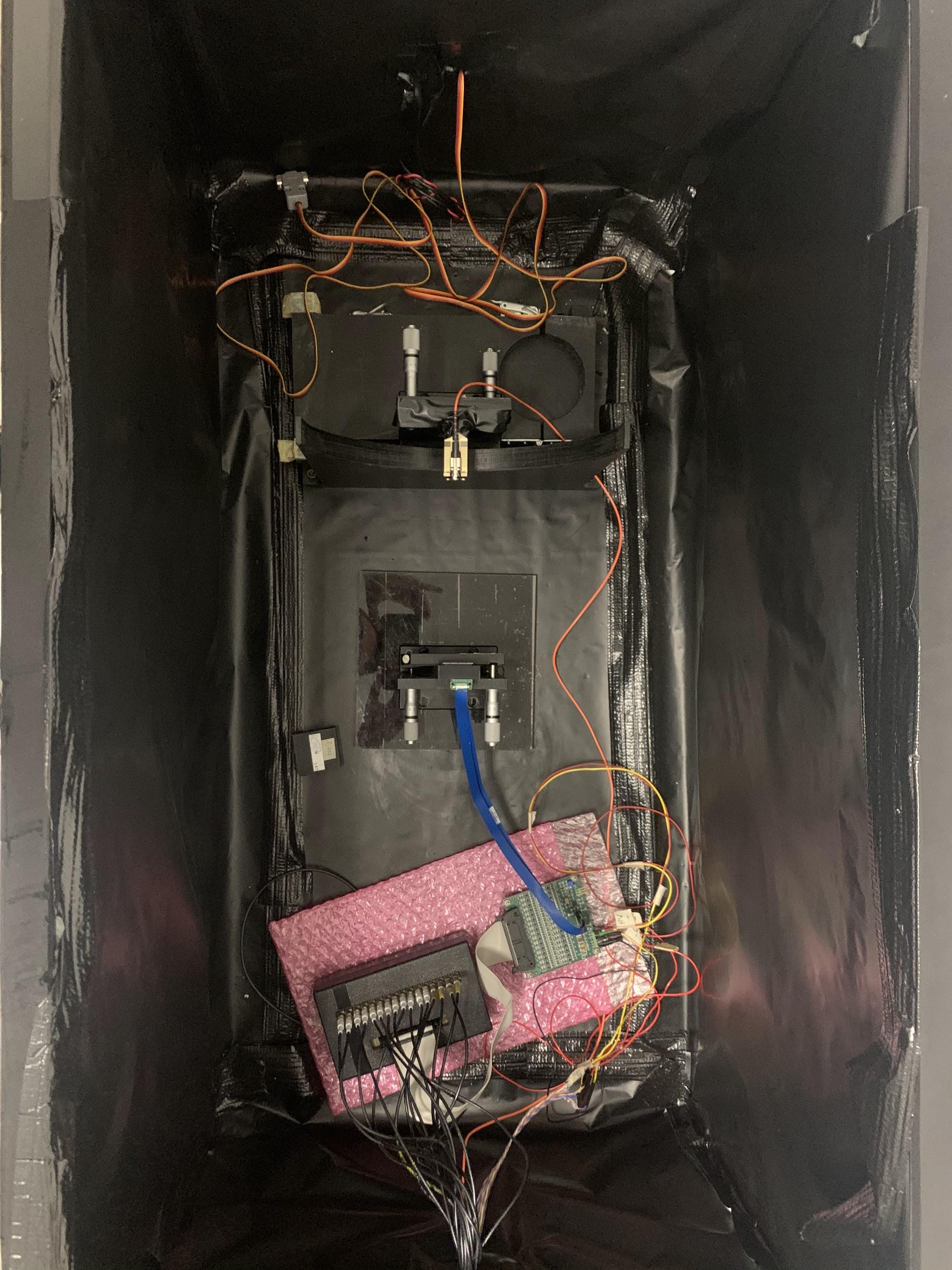 Setup
Dark box 45 x 90 cm
Samba - Leukos laser: wavelength 350 nm - 2400 nm, pulsed, fixed amplitude 
Bebop - Leukos monochromator:  350-850 nm,  Δλ = 5 nm - 100 nm
Programmable Power supply Agilent 6626A , 4 channels
SiPM NUV-HD3 FBK 4x4 (40 μm, 6x6 mm2)
Custom amplifier board 16 channels
Digitizer CAEN DT5742B - 16 channels, 5 GSa/s
Labview-based DAQ
Dark Box
SiPM Matrix
Amplifier board
Digitizer
Laser
Monochromator
Diffuser
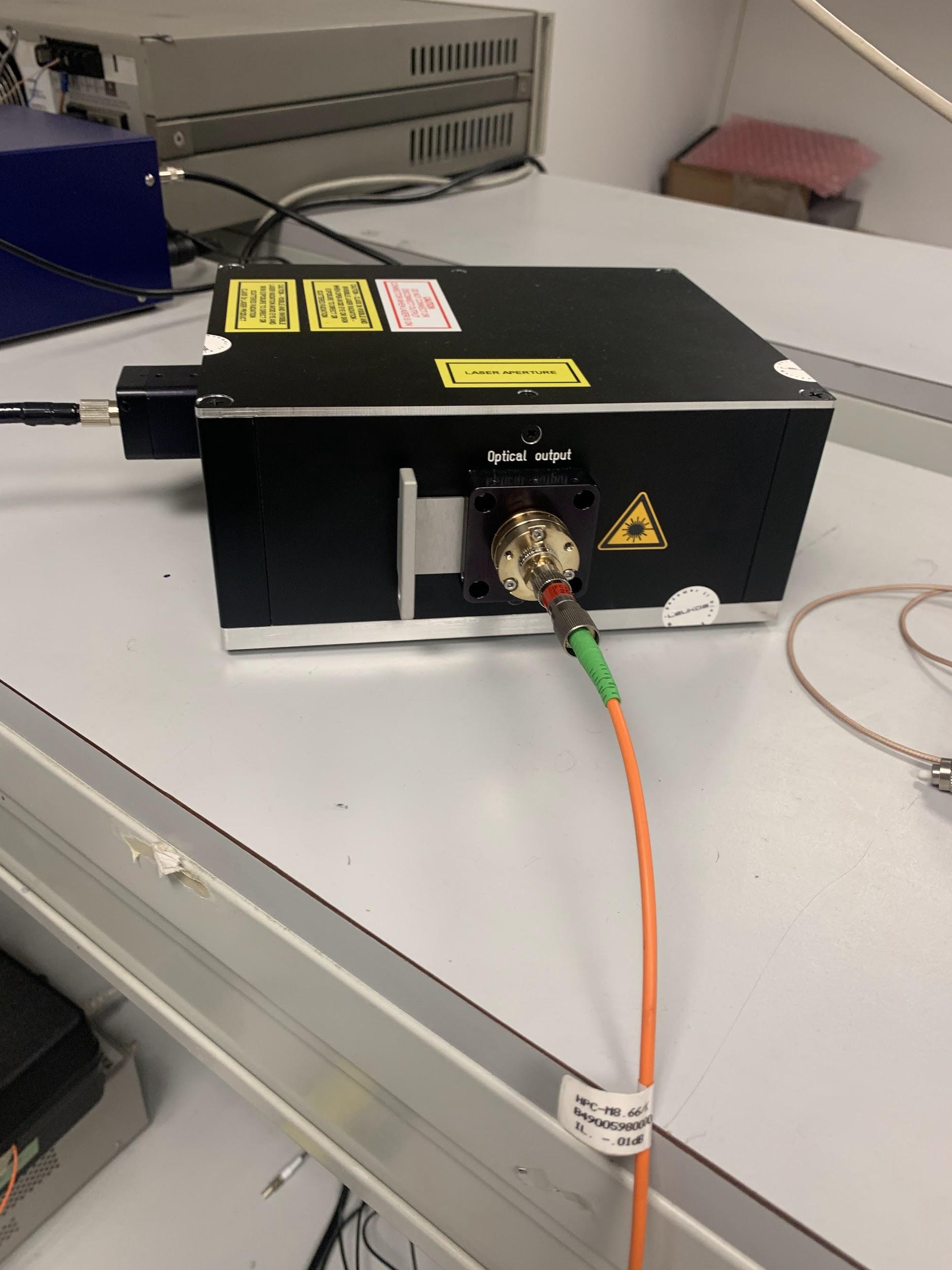 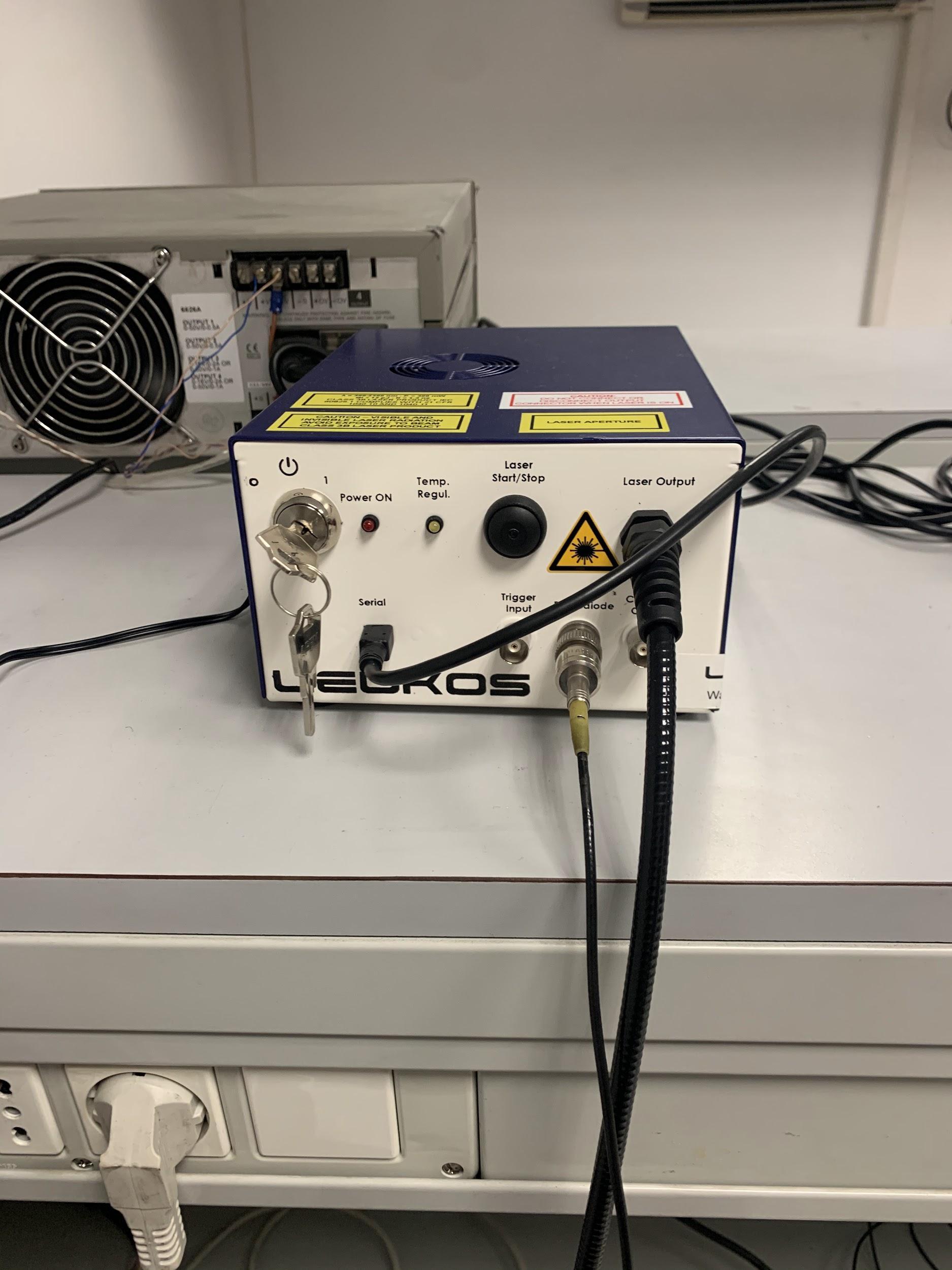 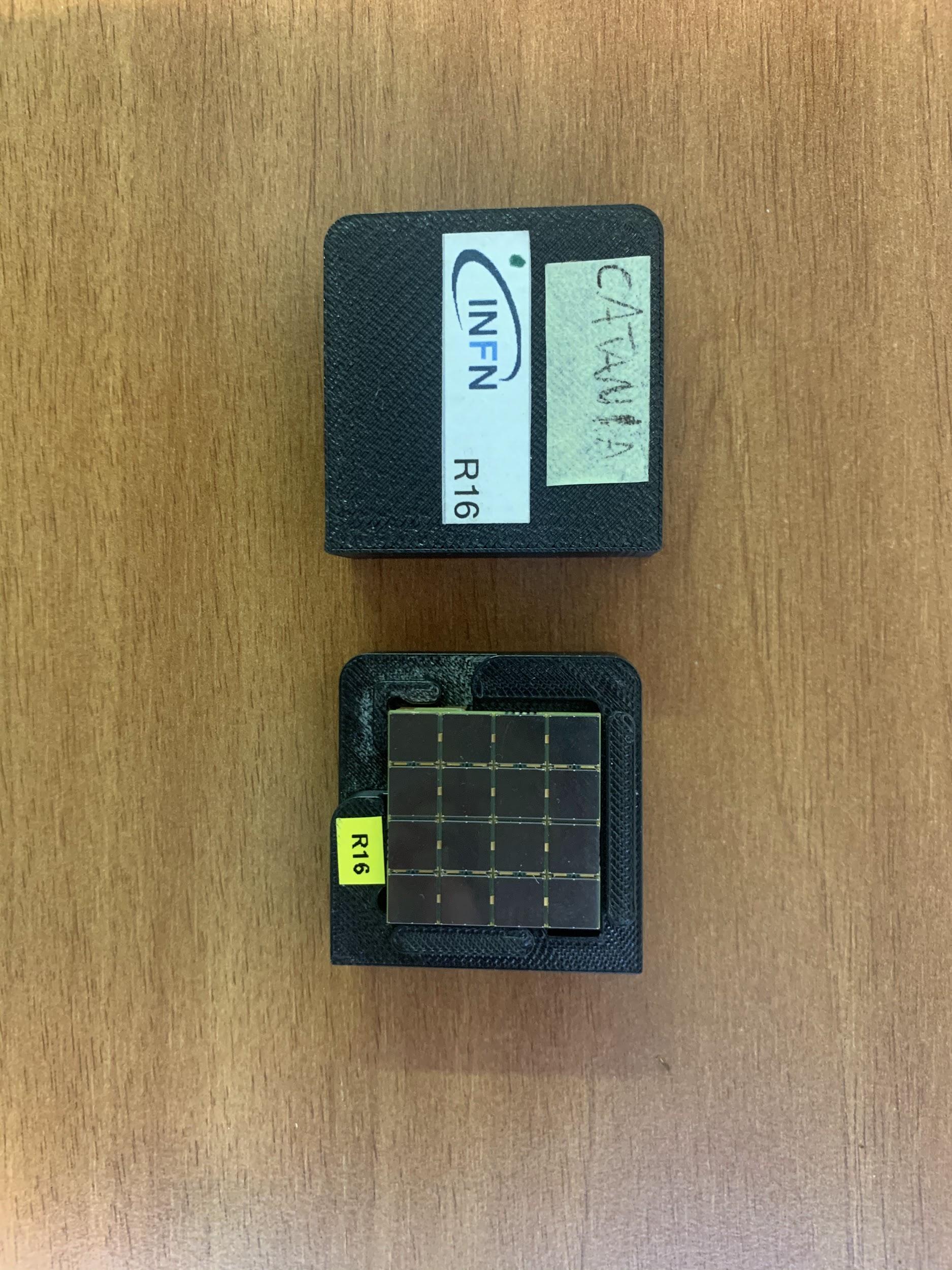 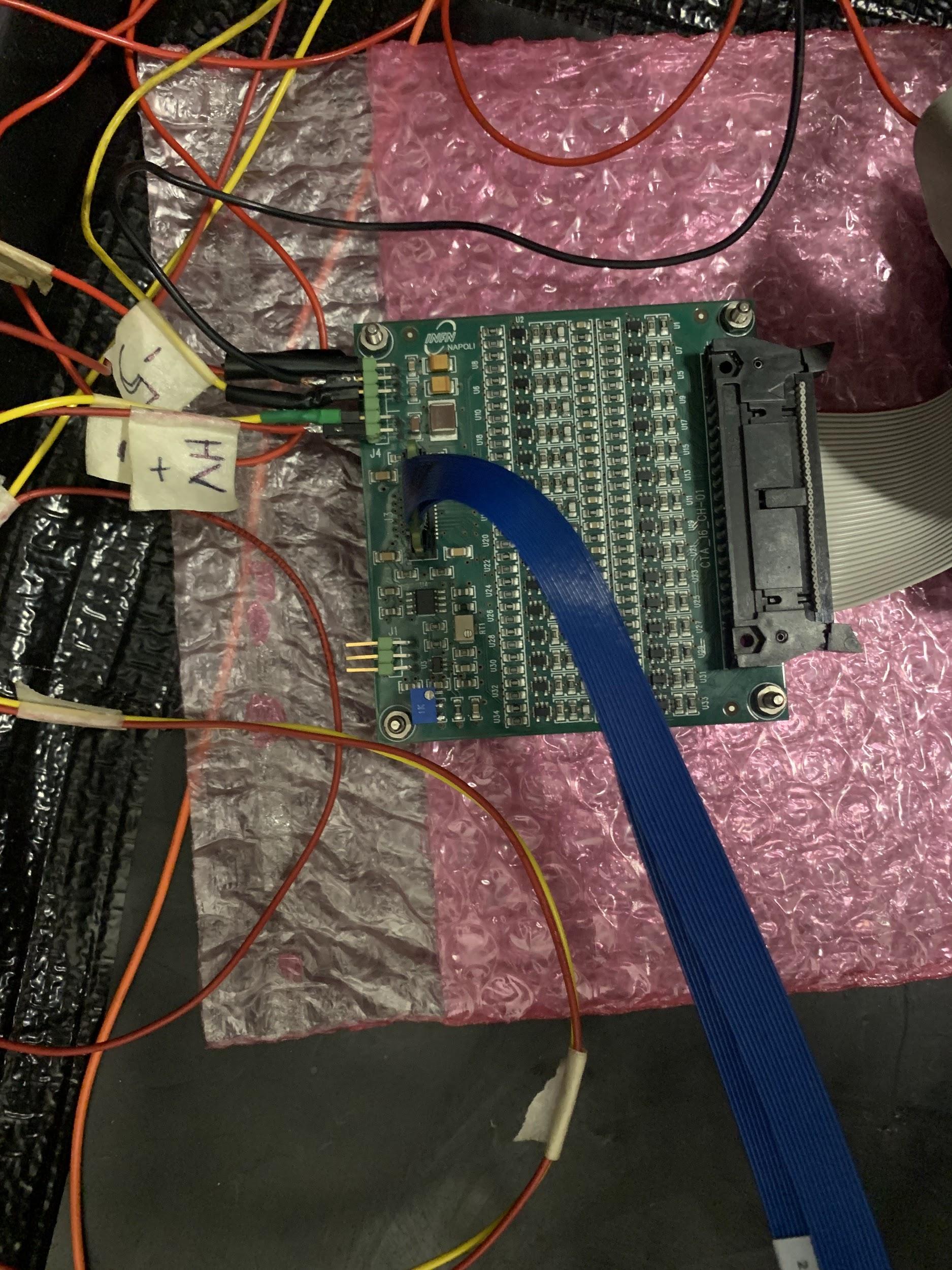 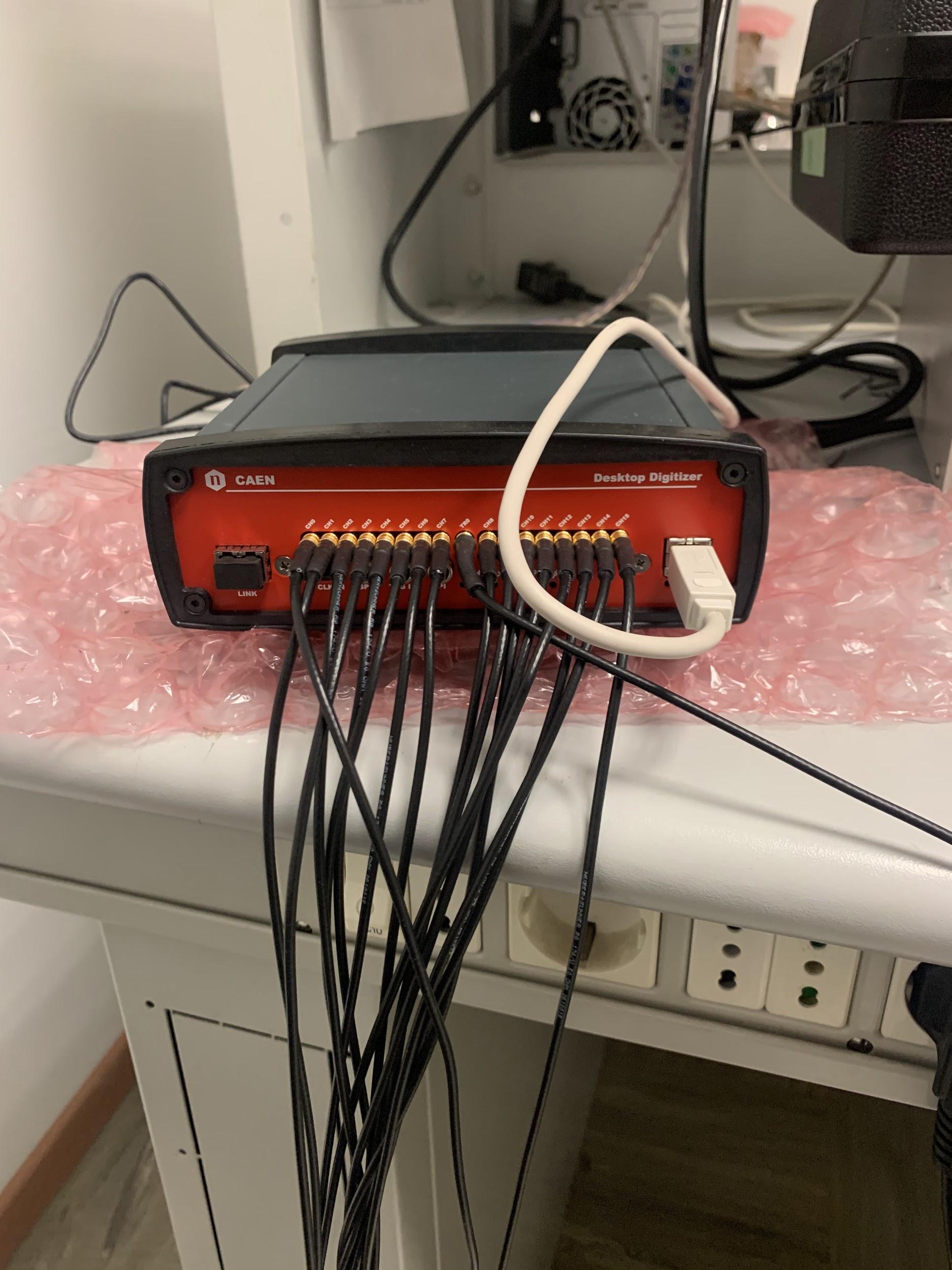 trigger
Gain vs HV  (with HV 30.5 - 32.5 V step 0.5 V)
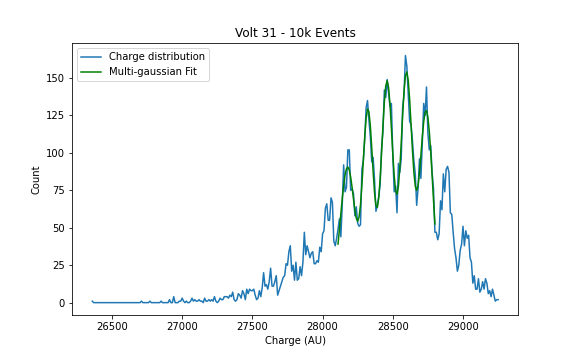 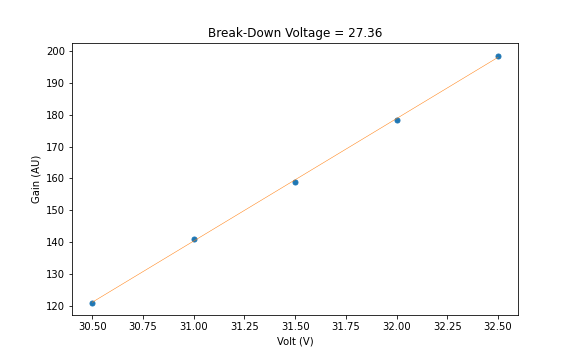 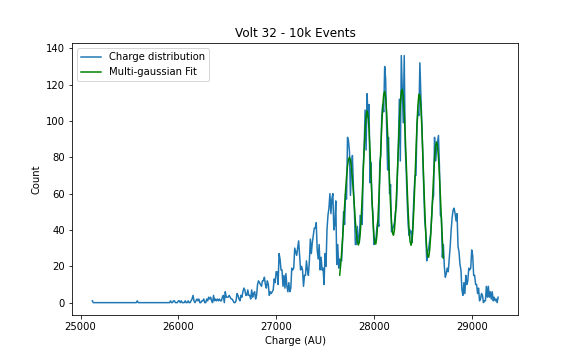 Dark
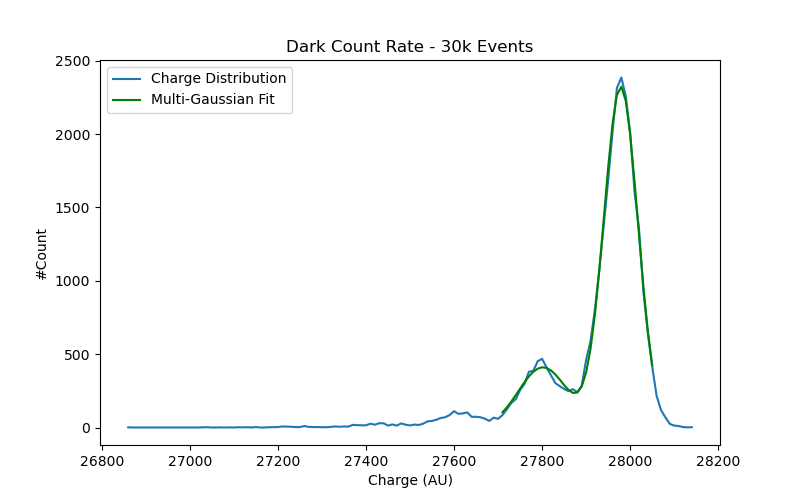 Contribution on MC task
G. Manicò
Using importance sampling in Monte Carlo simulations we can reduce the variance.
Some random values in a simulation have more impact than others on the parameter being estimated.
Emphasizing these values by sampling more frequently we can obtain variance reduction.
Hence, the basic methodology in importance sampling is to choose a distribution which "encourages" the important values.
IS in Corsika/IACT
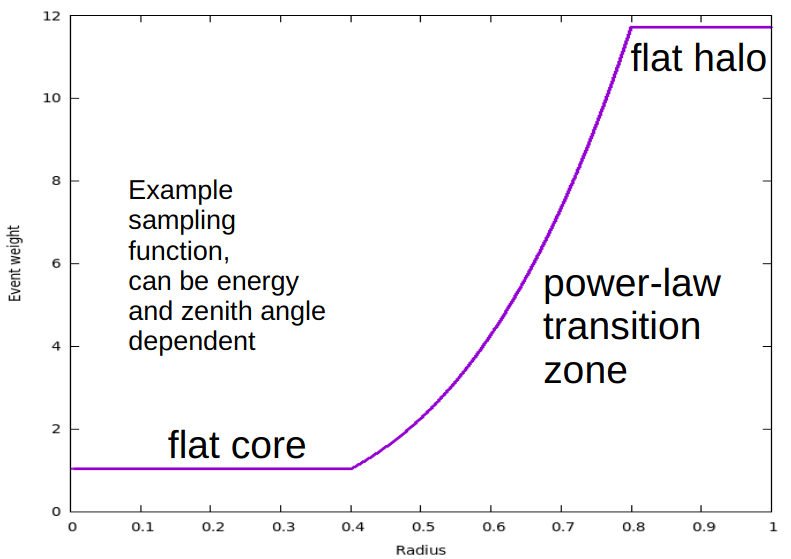 (From K. Bernlohr’s talk: «Importance sampling etc. in Corsika/IACT 
simulations», CTA ASWG telecon, 2021-02-03)